City of Tacoma 30 x 30 Stats
Data as of August 31, 2022
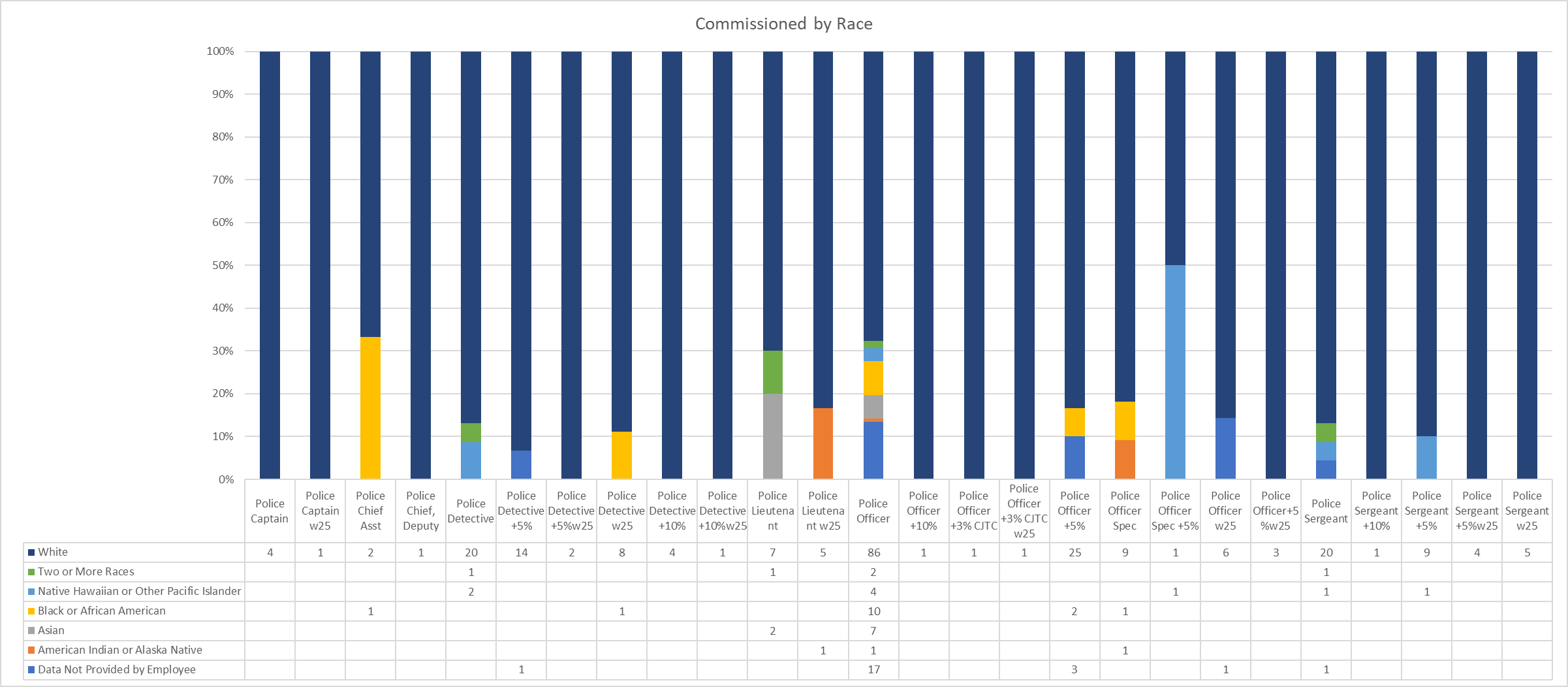